Vitamíny
Obecné informace
organické nízkomolekulární sloučeniny
funkce biokatalyzátorů: látková přeměna, regulace metabolismu
biokatalyzátory, které vstupují do různých reakcí, aniž by se jich metabolicky účastnily
důležité pro přeměnu základních makroživin 
důležité pro energetický metabolismus
nezbytně důležité pro fungování organismu
s výjimkou vitamínů K, A, D, které je tělo schopno částečně vyrobit, musí být do těla přiváděny potravou
Vitamíny – látky, které si organismus nedovede syntetizovat. Malá množství. Součást enzymů, provitamíny.
Rozpustné v tucích (A D E K F), ve vodě (B C PP H)
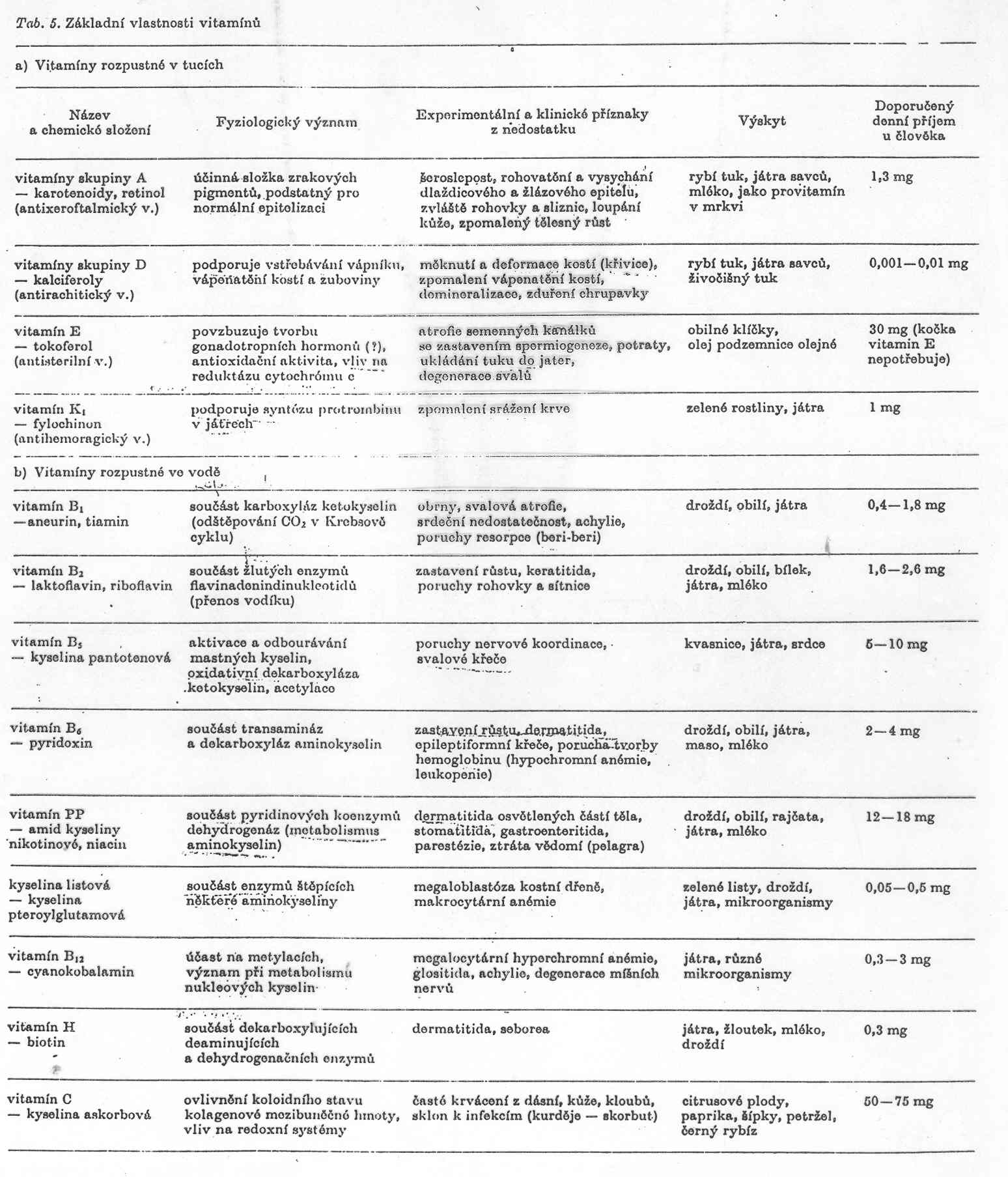 Vitamín F (esenciální mastné kyseliny – kyselina linolová, linoleová, arachidonová) – je pro život nezbytný. Tělo si ho neumí samo vytvořit, organismu musí být proto dodáván potravou. Celkově podporuje imunitní systém, zabraňuje vzniku krevních sraženin a působí preventivně proti onemocněním srdce a mozkové mrtvici (snižuje hladinu cholesterolu v krvi, zabraňuje kornatění cév, chrání před vysokým krevním tlakem a nadváhou). Působí také příznivě na funkci prostaty a podílí se na kvalitě našich vlasů, nehtů a pokožky (je účinný v boji proti akné). 
Výskyt:
mořští živočichové a ryby (humr, losos či sleď) rostlinné oleje či semínka (lněná, dýňová, slunečnicová či konopná) v ořeších (především ve vlašských jádrech a mandlích) avokádu, sóji, obilných klíčcích či listové zelenině
Nedostatek: bolesti hlavy, snížení krevního tlaku, poruchy metabolismu, kožní problémy
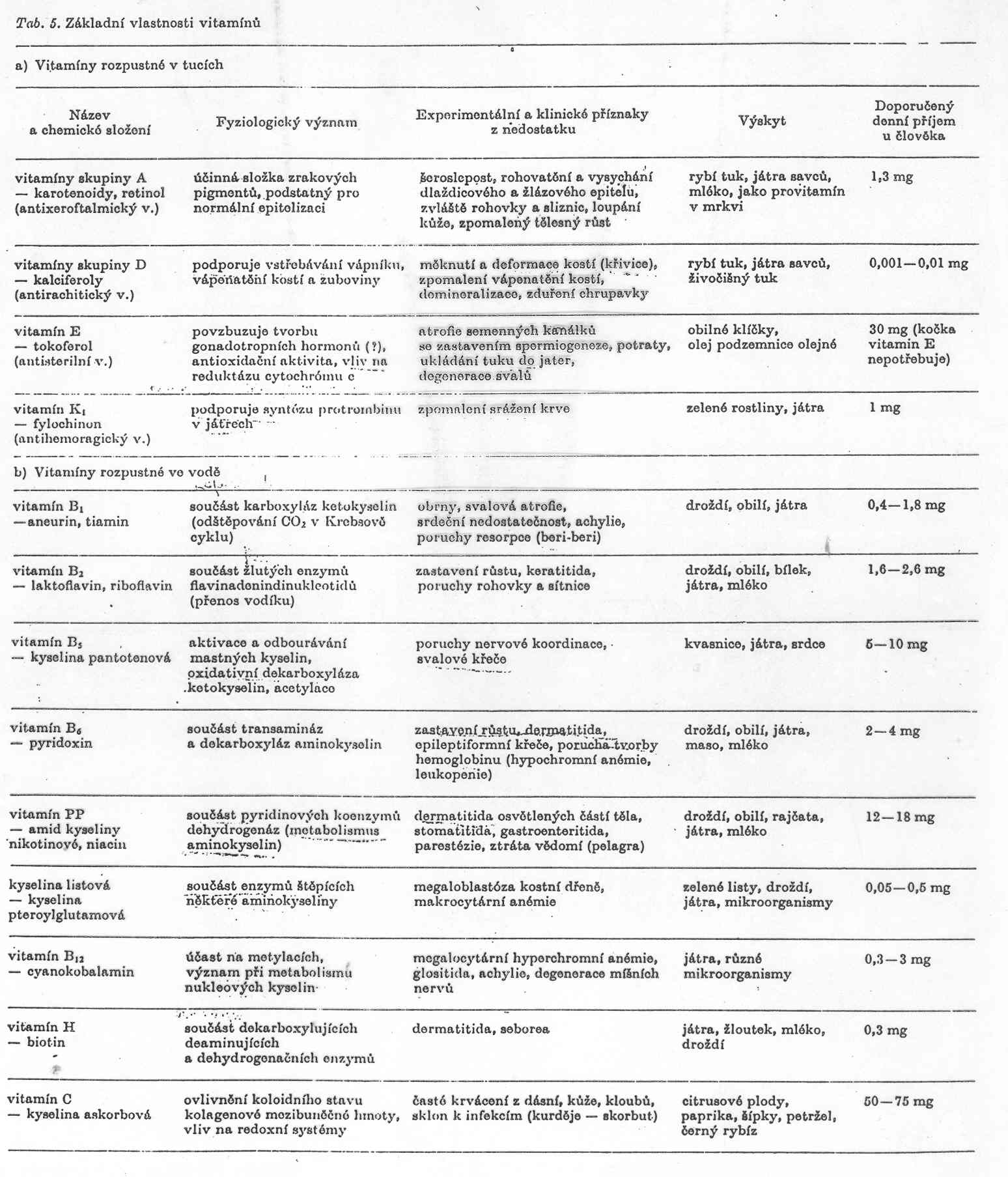 Dělení vitaminů
Rozpustné v tucích
A
D
E
K

Stálejší při tepelném zpracování a skladování
Rozpustné ve vodě
B1 – thiamin
B2 – riboflavin
B3 – niacin
B5 – kyselina pantothenová
B6 – pyridoxin
B7 – biotin, vitamin H
B9 – kyselina listová
B12 – kobalamin
C – kyselina askorbová
Vitamin A
Retinol, retinal, kys. retinová
Funkce: Stabilizace membrán, dozrávání a diferenciace epitelů, integrita kůže a sliznic, podpora imunity, tvorba hlenu, vývoj placenty, spermatogeneze, metabolismus kostí a zubů 
Zdroj: Játra, žloutky, živočišný tuk, maso + vytváří se v organismu  z β-karotenu (červená a oranžová zelenina a ovoce)
Deficit
Postižení oka
Poruchy imunity
Změny epitelu orgánů
Nadbytek
Zvracení, spavost, obrna hlavových nervů
Nechuť k jídlu, fragilita kostí
Vitamin D
Dle nových poznatků steroidní hormon
Funkce: Vznik, růst a obnova kostí, údržba svalů, podpora imunity, ochrana před srdečními a onkologickými onemocněními 
Zdroj: Endogenní produkce v kůži (UVB), rybí játra, tučné ryby, vaječný žloutek
Deficit
Osteomalácie
Osteoporóza
Nadbytek
Hyperkalcémie
Kalcifikace měkkých tkání
Vitamin E
Jeden z tokoferolů
Funkce: Stabilizace membrán, vývoj svalstva, udržuje stabilitu nenasycených MK, antagonista vitaminu K
Zdroj: Pouze rostlinná strava – rostlinné oleje bohaté na nenasycené MK
Deficit
Malabsorbce tuků
Nekroza jater a příčně pruhovaného svalstva
Nadbytek
Inhibice agregace trombocytů (vznik krevních sraženin)
Vitamin K
Kolektivní název pro sloučeniny derivované z 2-metyl-1,4-naftochinonu
Funkce: Vazba vápníku koagulačními faktory, syntéza protisrážlivých proteinů C a S
Zdroj: Zelenina, mléko, maso, vejce, obiloviny, ovoce
Deficit
Krvácivá nemoc novorozenců
U zdravých dospělců se nevyskytuje
Nadbytek
Není toxický ani ve vysokých dávkách
Skupina vitaminů B
Thiamin, riboflavin, niacin, kyselina pantothenová, pyridoxin, biotin, kyselina listová, kobalamin
Funkce: metabolismus glukózy, energetické zásobení nervových a svalových buněk, oxidační metabolismus, tvorba nukleových kyselin, syntéza DNA, buněčné dělení, mitoza, krvetvorba
Zdroj: Maso, mléko, vejce, kvasnice – B12 pouze živočišný
Deficit
B1 – beri-beri (nervové a srdeční poruchy)
B3 – pelagra (dermatitis, diarrhoea, demence)
B12 – anémie, neurologické příznaky
Nadbytek
B3 - Poškození jaterních buněk
Případný nadbytek se vylučuje v moči
Vitamin C
Kyselina L-askorbová
Funkce: Antioxidant, podpora imunity, reabsorpce železa, zvýšení aktivity mikrosomálních enzymů, detoxikace cizorodých látek
Zdroj: Ovoce, zelenina, játra
Deficit
Kurděje (otoky a krvácení dásní, zhoršené hojení ran, anémie)
Nadbytek
Vyloučen v moči – pálení při močení
Doporučená denní dávka vitaminů
Charakteristika vitaminů
organické nízkomolekulární sloučeniny
funkce biokatalyzátorů: látková přeměna, regulace metabolismu
Vitamin A
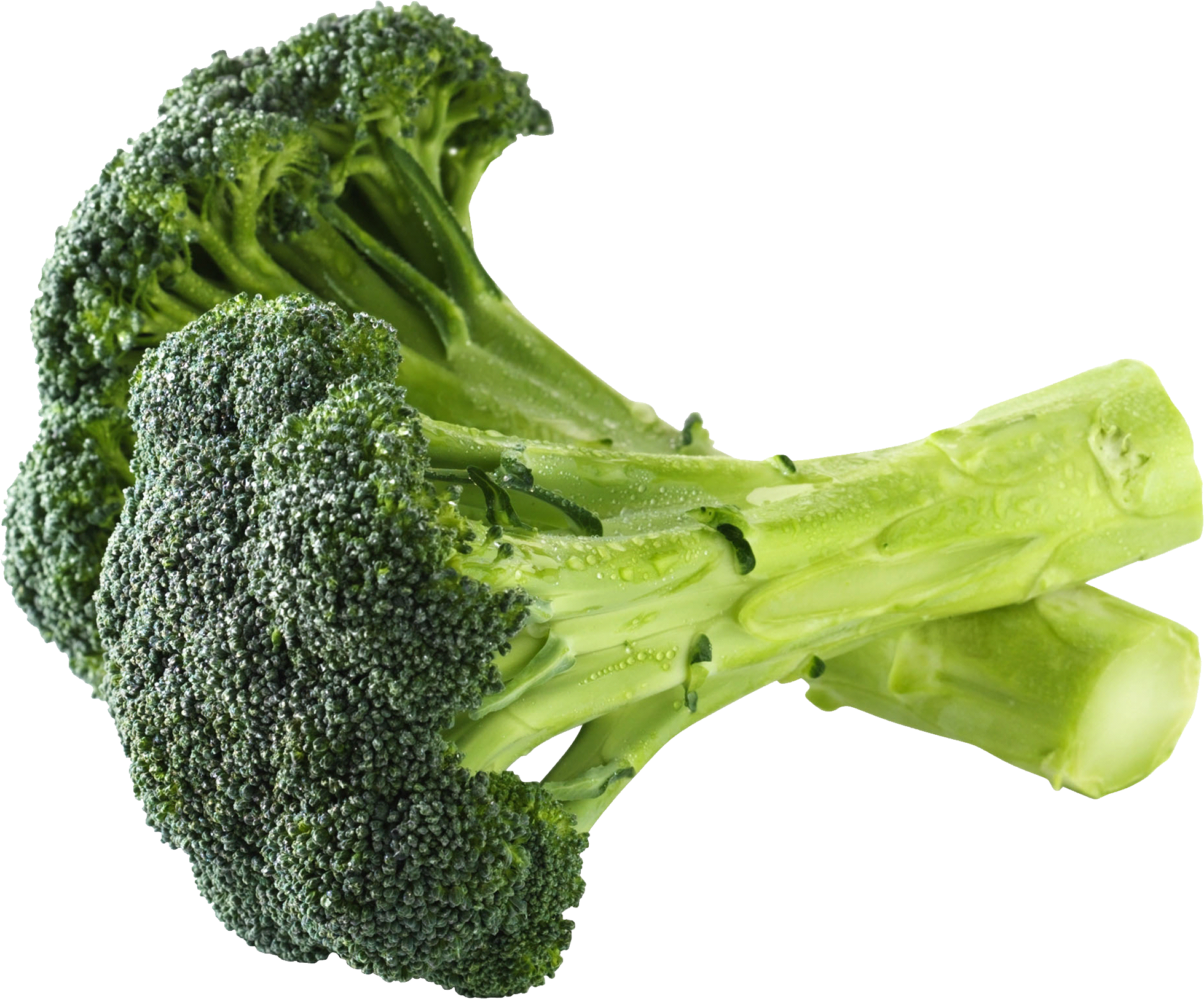 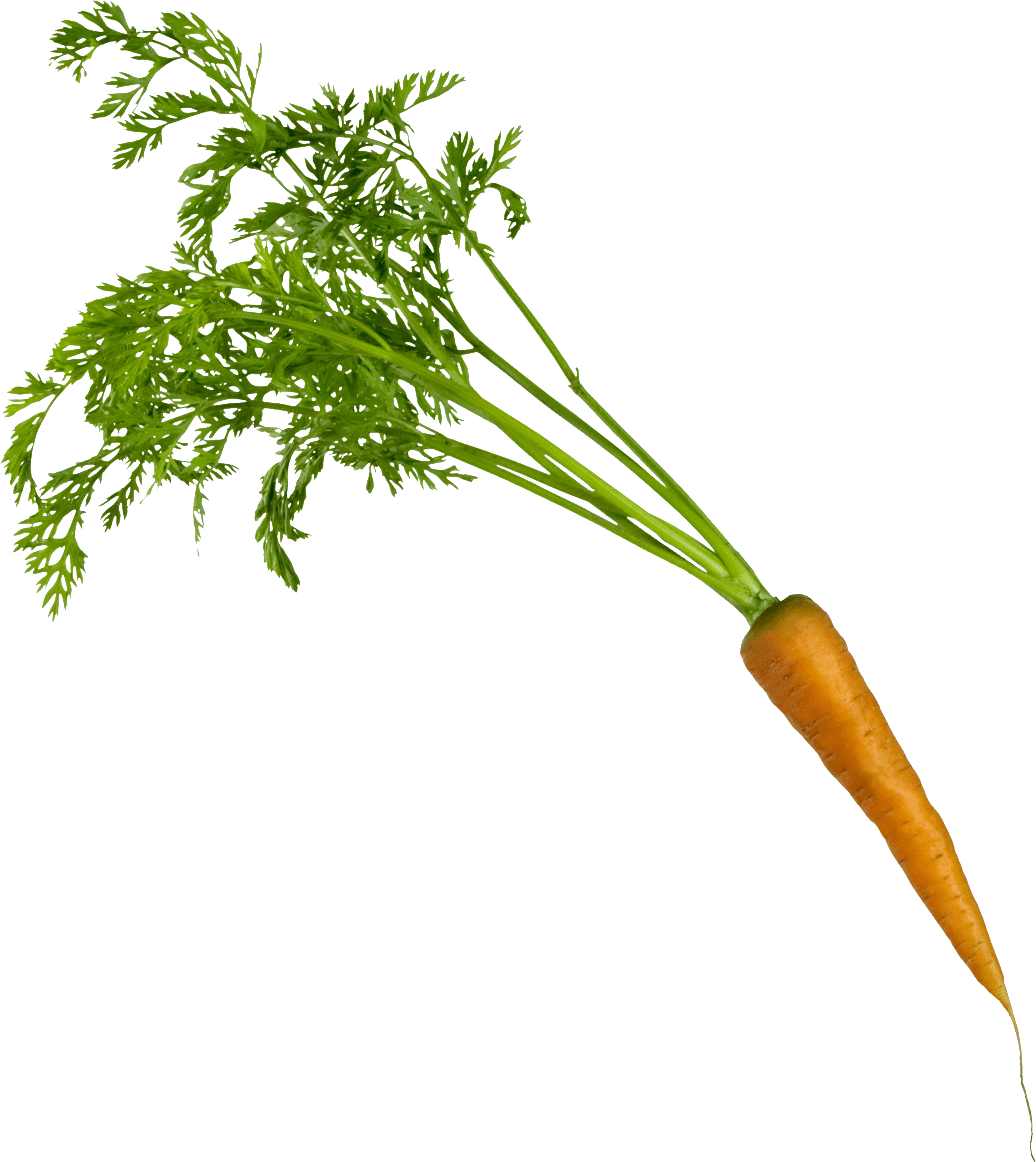 Tato fotka od autora Neznámý autor s licencí CC BY-NC
Tato fotka od autora Neznámý autor s licencí CC BY-SA
Tato fotka od autora Neznámý autor s licencí CC BY-NC
Vitamin D
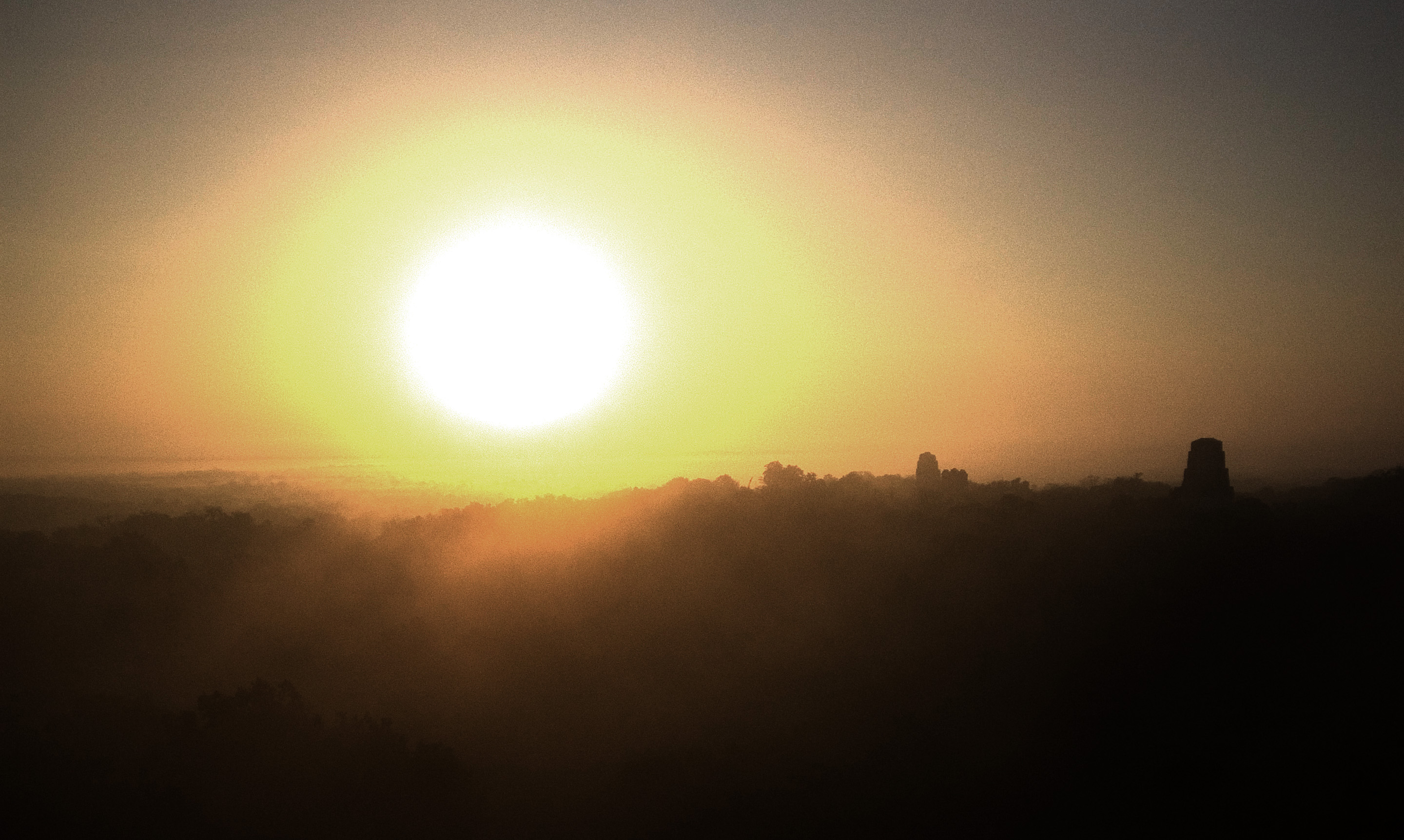 Tato fotka od autora Neznámý autor s licencí CC BY
Tato fotka od autora Neznámý autor s licencí CC BY
Vitamin E
Nedostatek je spojován s:
oxidačním stresem vedoucím k poškození buněk
poruchami rovnováhy a koordinace
svalovou slabostí
poruchami vidění
Vitamin K
podstatnou část si tělo dokáže vyrobit samo pomocí symbiotických bakterií ve střevech, které ho zde syntetizují
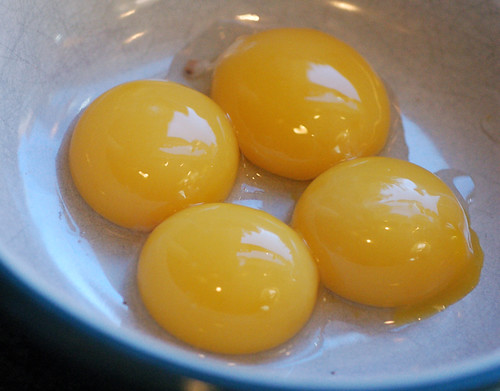 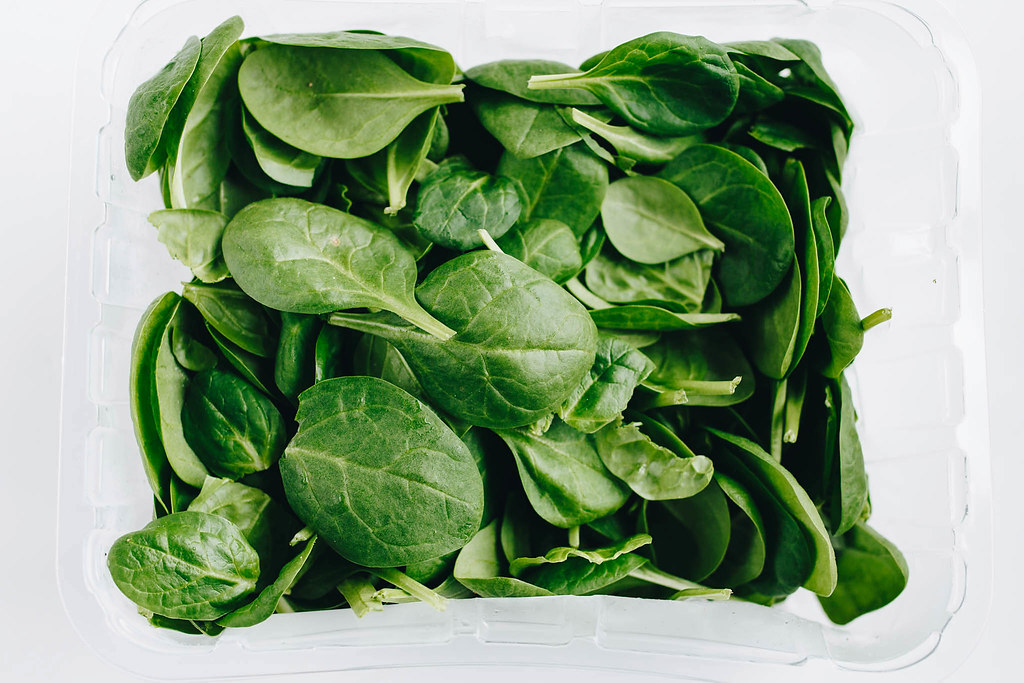 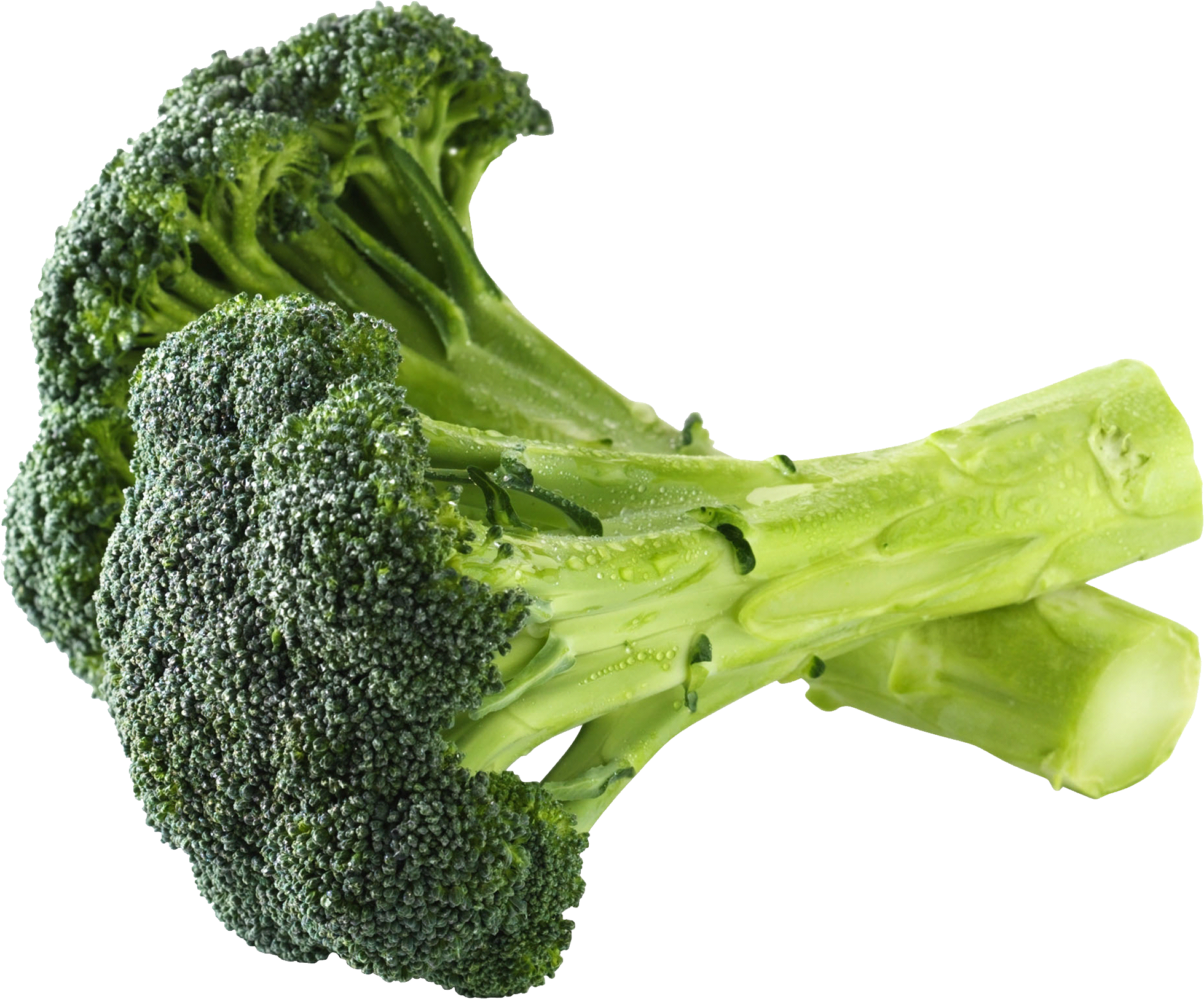 Tato fotka od autora Neznámý autor s licencí CC BY-NC
Tato fotka od autora Neznámý autor s licencí CC BY-NC
Tato fotka od autora Neznámý autor s licencí CC BY
Skupina vit. B
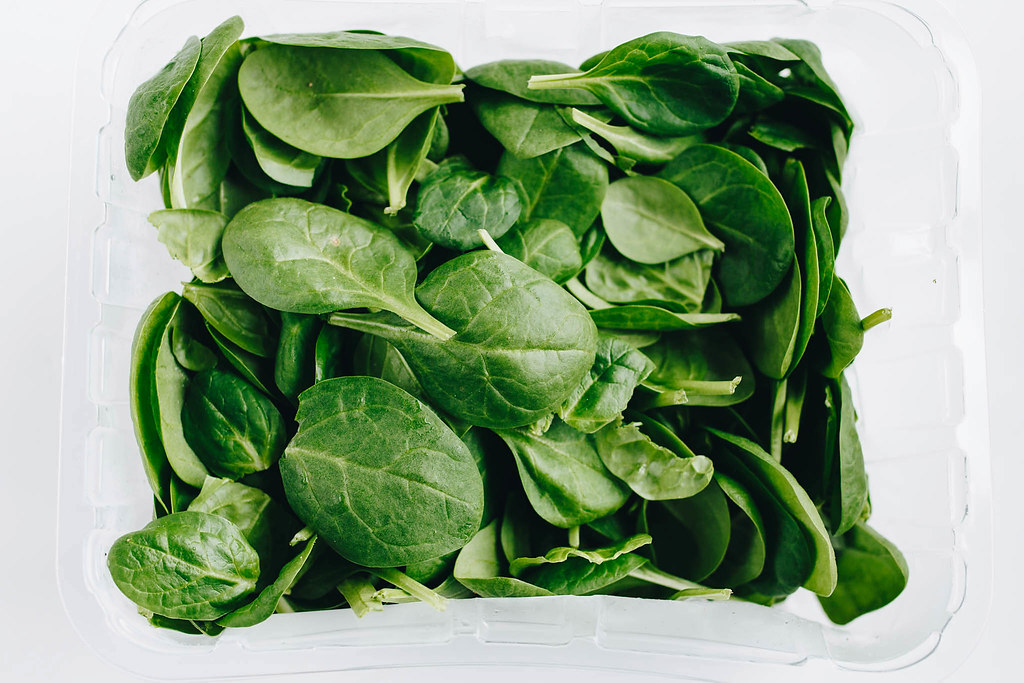 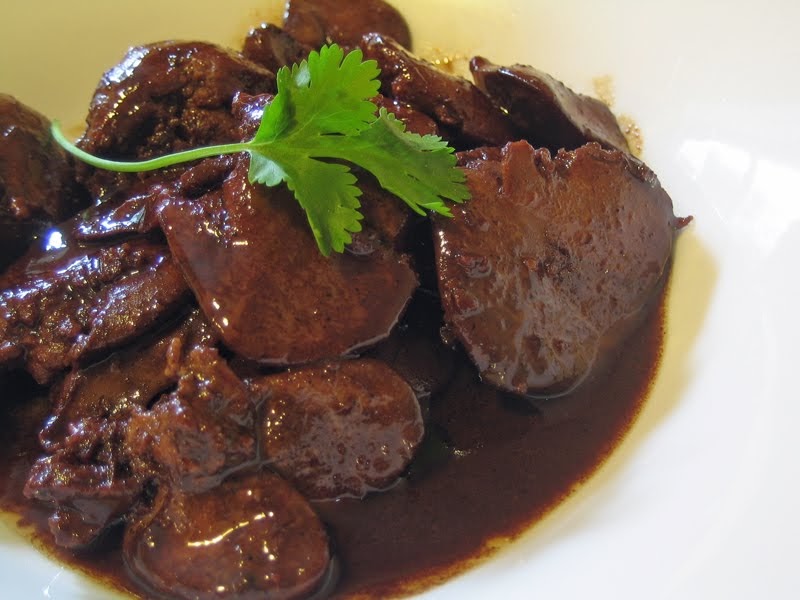 Tato fotka od autora Neznámý autor s licencí CC BY
Tato fotka od autora Neznámý autor s licencí CC BY-NC-ND
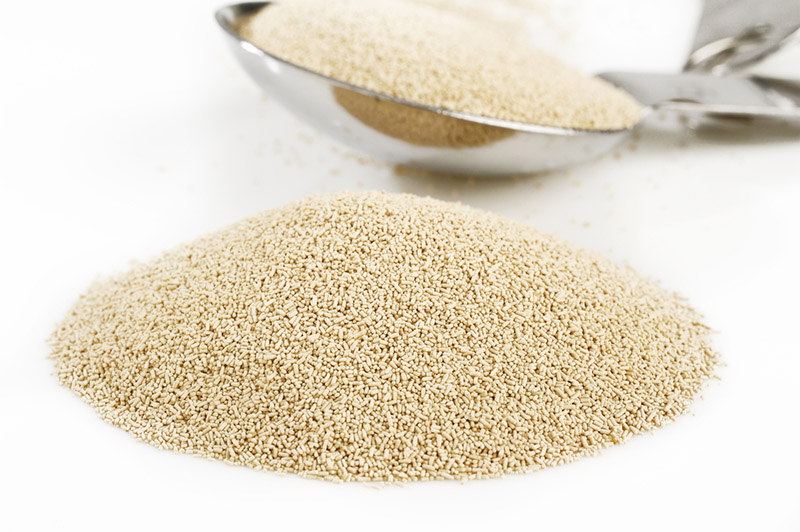 Tato fotka od autora Neznámý autor s licencí CC BY-NC-ND
Tato fotka od autora Neznámý autor s licencí CC BY-NC-ND